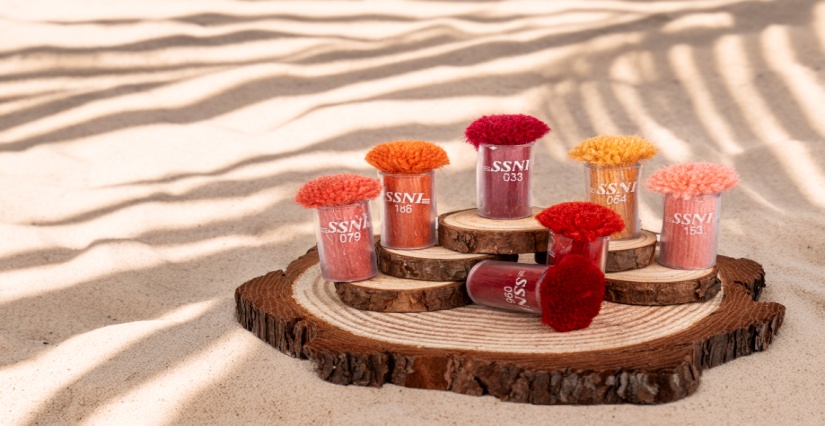 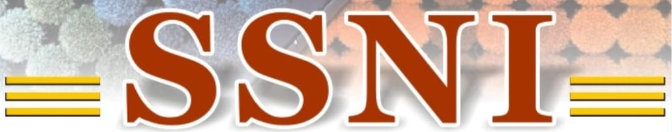 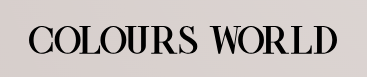 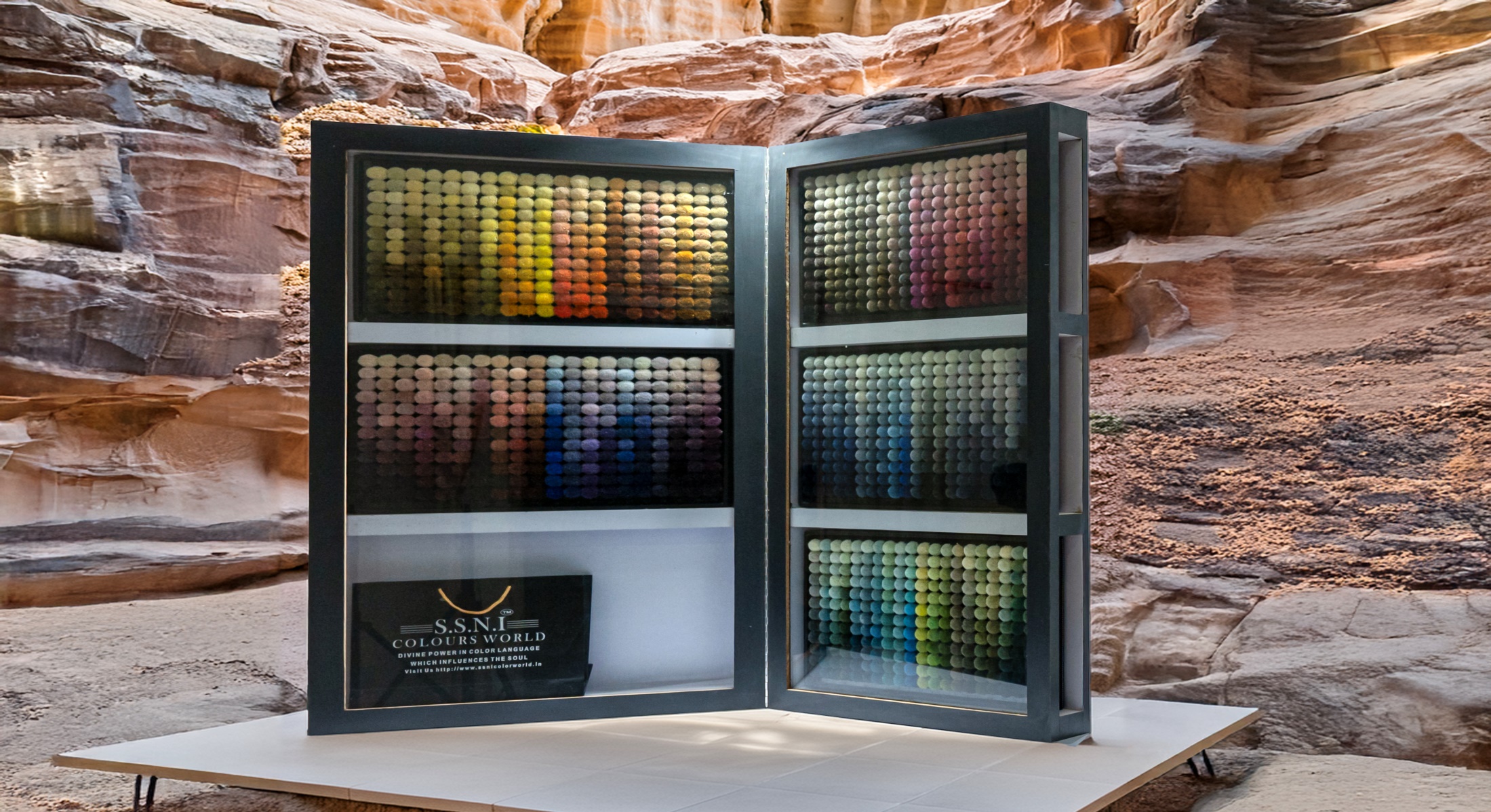 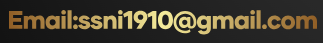 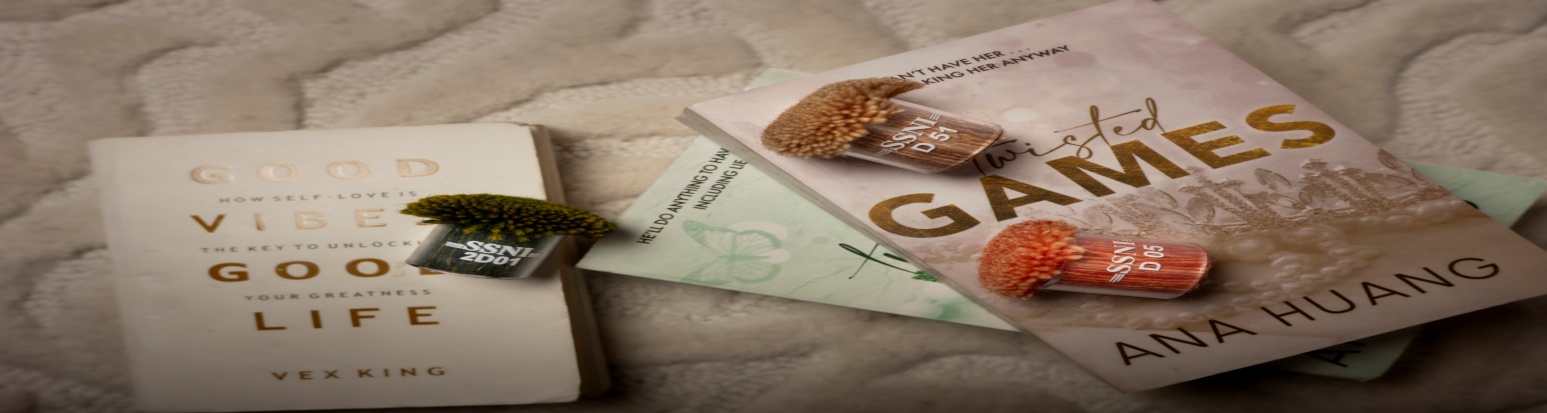 Welcome to SSNI
SSNI is traditionally firm in color language . So we have a new motivation in color language.
We make minimum error in matching dyed yarn. A unique color code is our production which produces a new idea in competitive era . Our system has played a leading in the carpet world .  Textile  and many types of yarn industry as one the best color matching tool, For matching purpose is has been accepted by importers , Designer are using SSNI Color infrastructure.
SSNI system has produced in five different qualities of yarn like Wool , Viscose  , PET Yarn , Nylon ,Bamboo Silk & Natural Texture as Double or Single Dyed Yarn of Wool 
SSNI has over 8000 colors which divided in various boxes for different as mentioned above.
SSNI color system works in a different way from others 
We work on customization also as per custom choice or taste of colors 
We also offer different pattern in box also like you may choose tray boxes or single box 
Try out our system right away to experience the difference for yourself
SSNI 1200 SHADES IN WOOLA unique color reference system with an extensive range of 1200 Shades in wool ,split into 5 Trays with 10 Groups
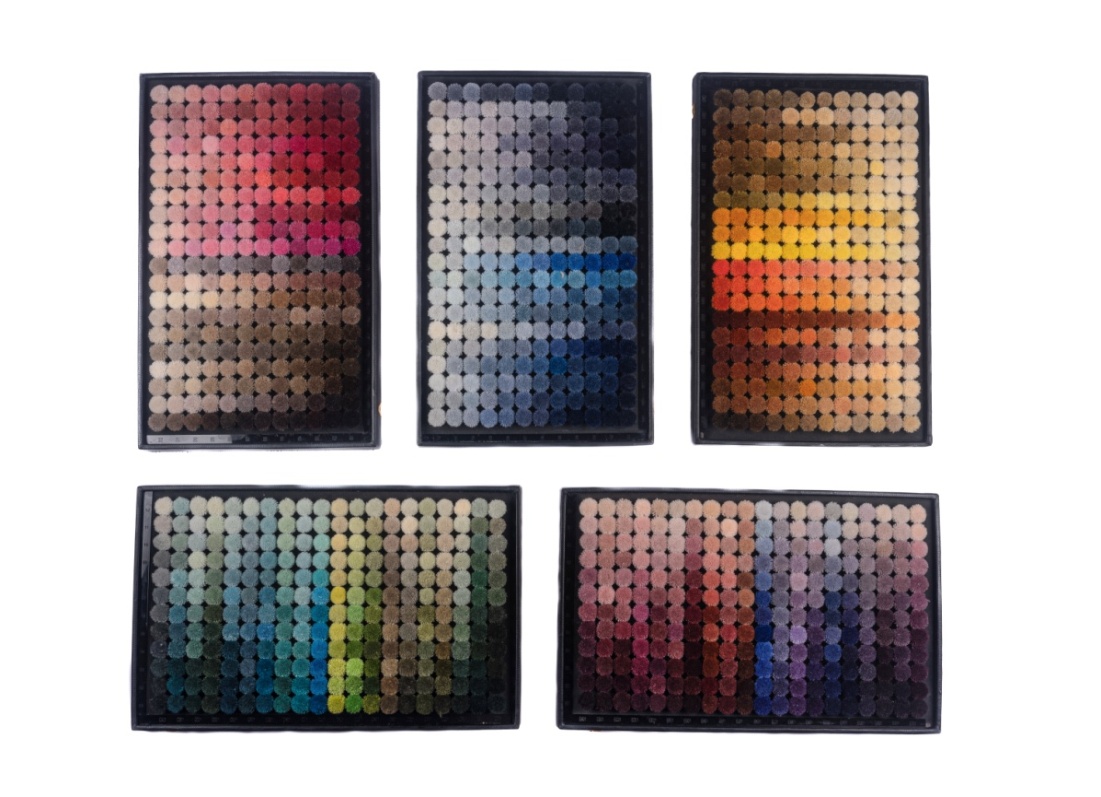 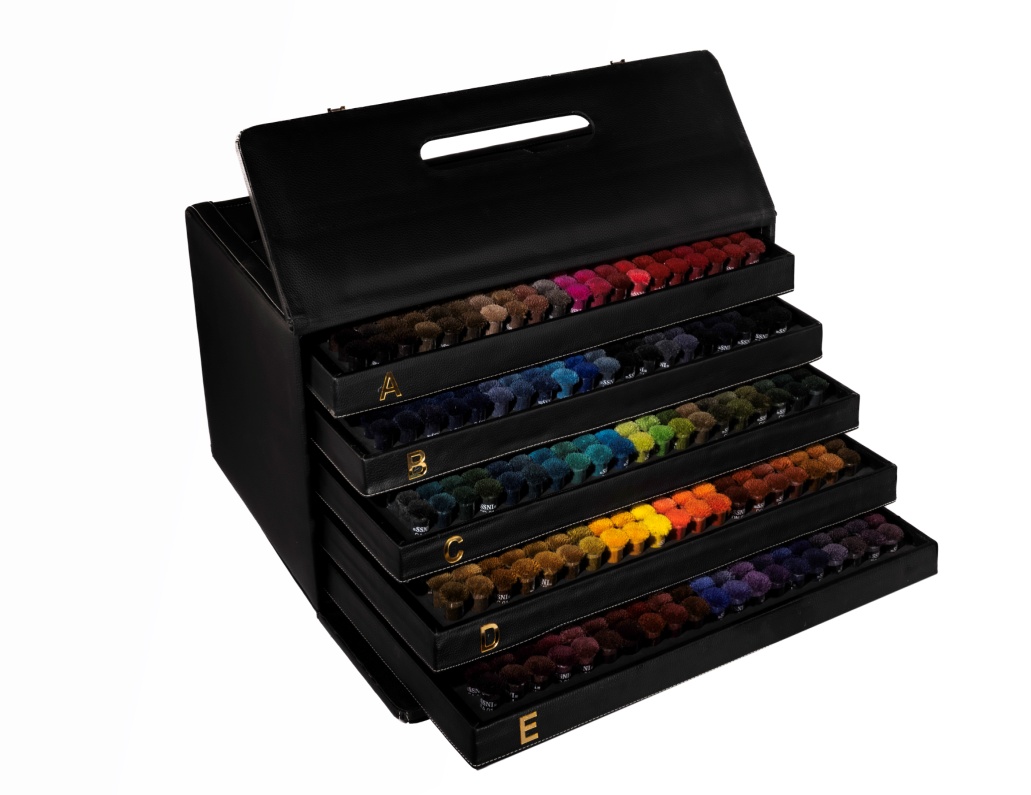 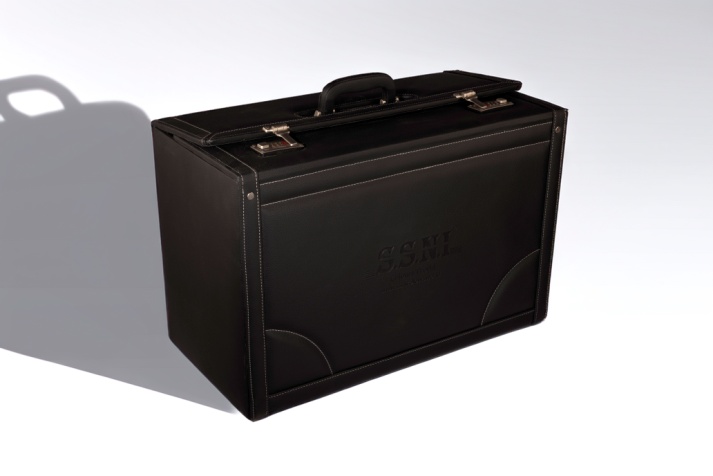 SSNI 600&300 SHADES IN WOOL A very compact , stylish and versatile color reference system carrying the same shades of our very popular SSNI 600 &300 wool color reference system . Extra handy and light weighted which is very convenient for traveling
600 SHADES IN WOOL
300 SHADES IN  WOOL
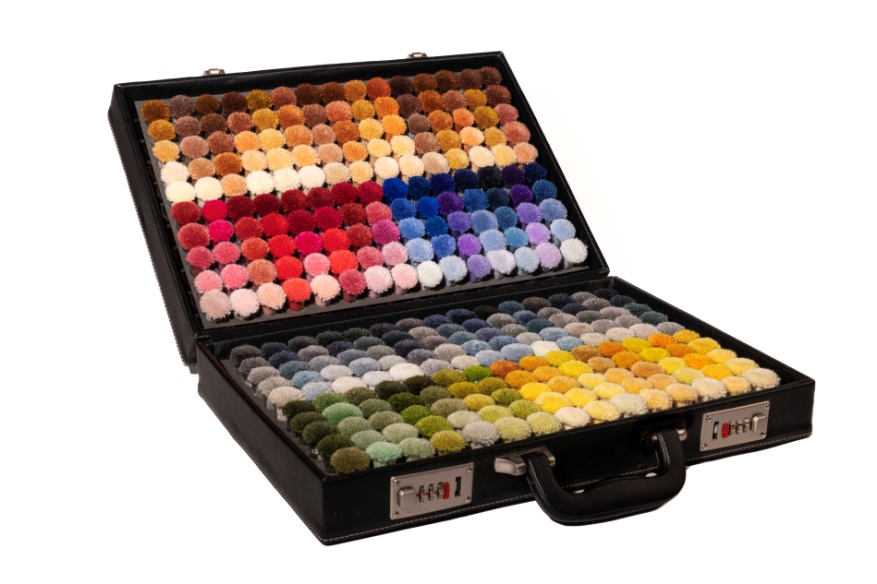 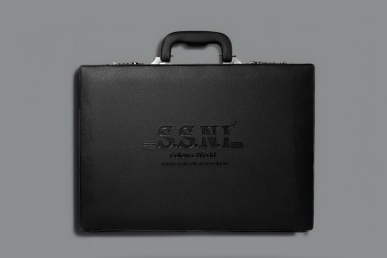 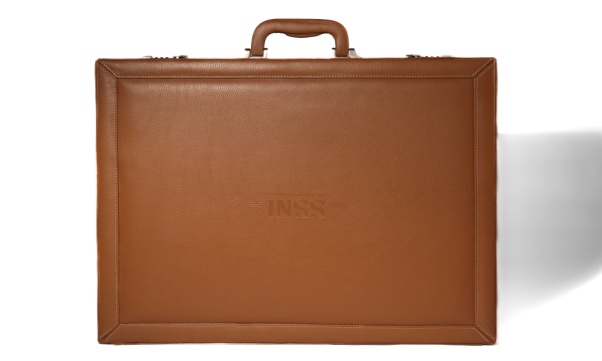 SSNI 64 & 30 SHADES IN WOOL(IN PROGRESS) SSNI provide amazing color scheme for textile and rugs. We provide unique color for you – Wool Textured Colors of 30 Shades and 64 shades and also We offer custom color box, custom color reference system and also available all size of wool color box.dyeing and double dyeing technique which enhance your rugs as a natural wool texture
64 shades Single dyed                                                 30 SHADES Double dyed
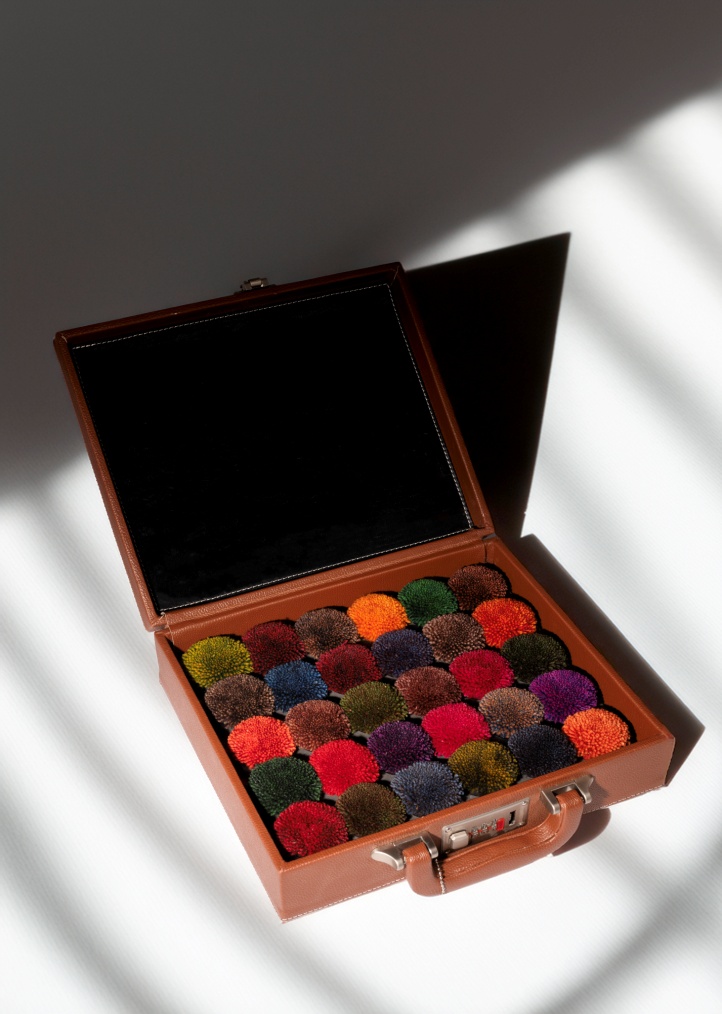 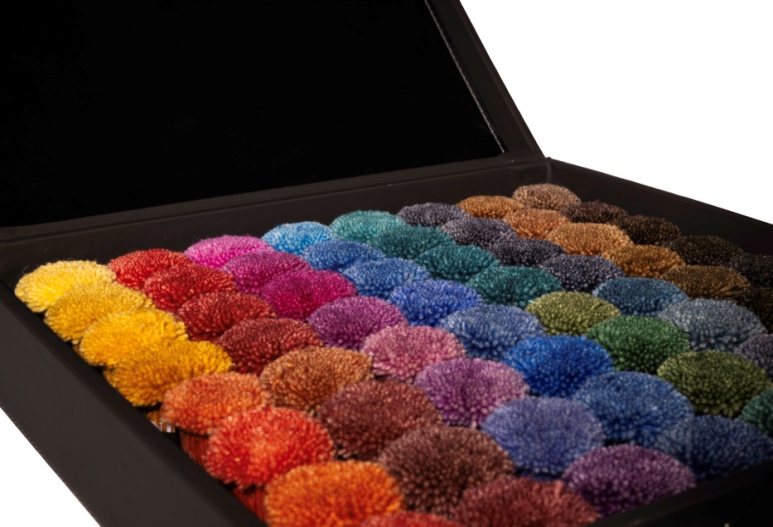 SSNI 1200 SHADES IN VISCOSE A diverse collection of confident and shallow colors which comprises of 1200 shades in viscose , split into 5 trays with 20 groups . Every Groups has 10 different tones and every tones has 5 gradation
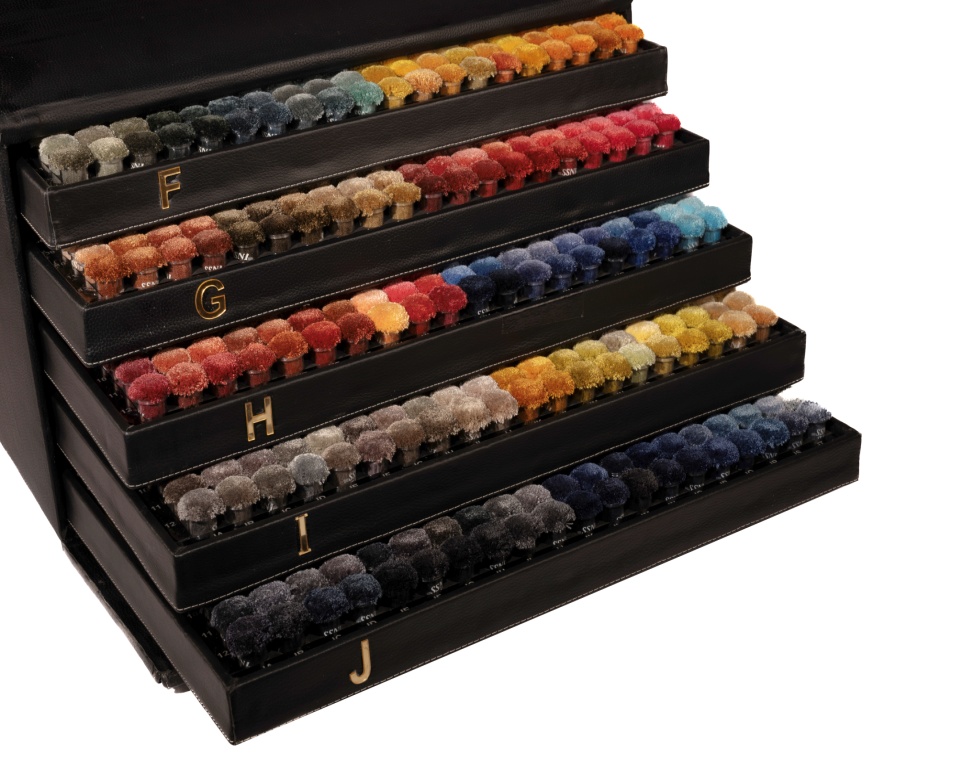 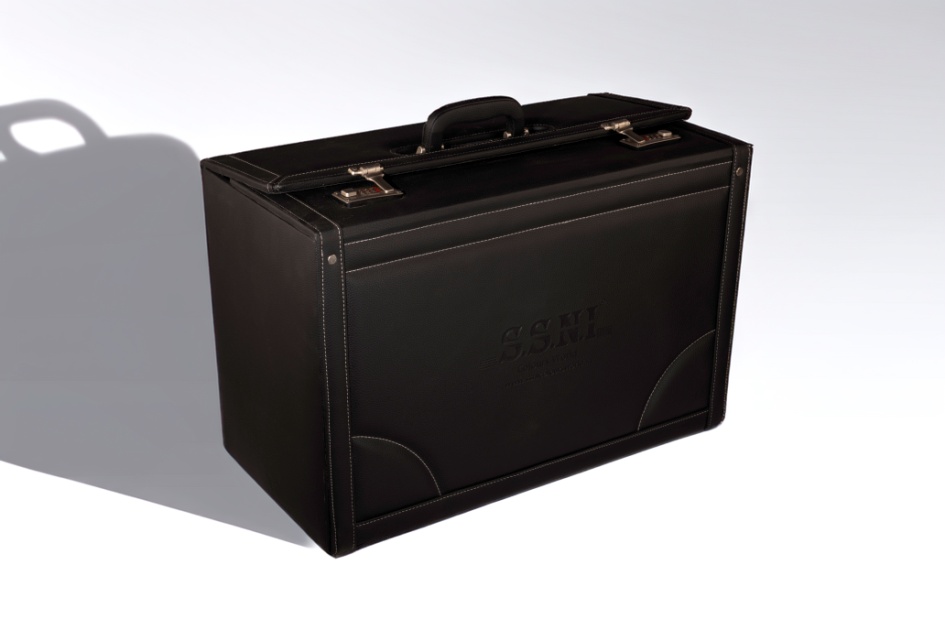 SSNI 600-C SERIES SHADES IN VISCOSE A highly efficient color reference system with a collection of 600 shades  in viscose , split into 5 trays of families which is convenient to use due to its easy reference number
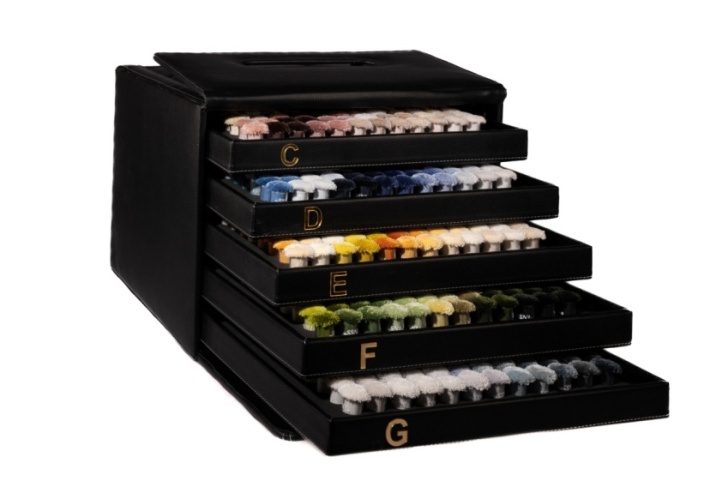 SSNI 600-H SERIES SHADES IN VISCOSE A highly efficient color reference system with a collection of 600 shades in viscose , split into 5 trays of families as same as our C-Series but different tones which is convenient to use due to its easy reference number
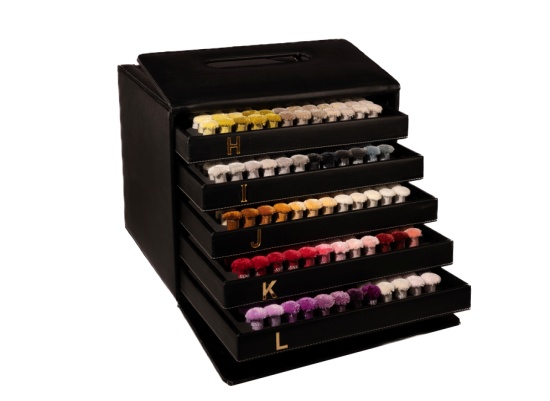 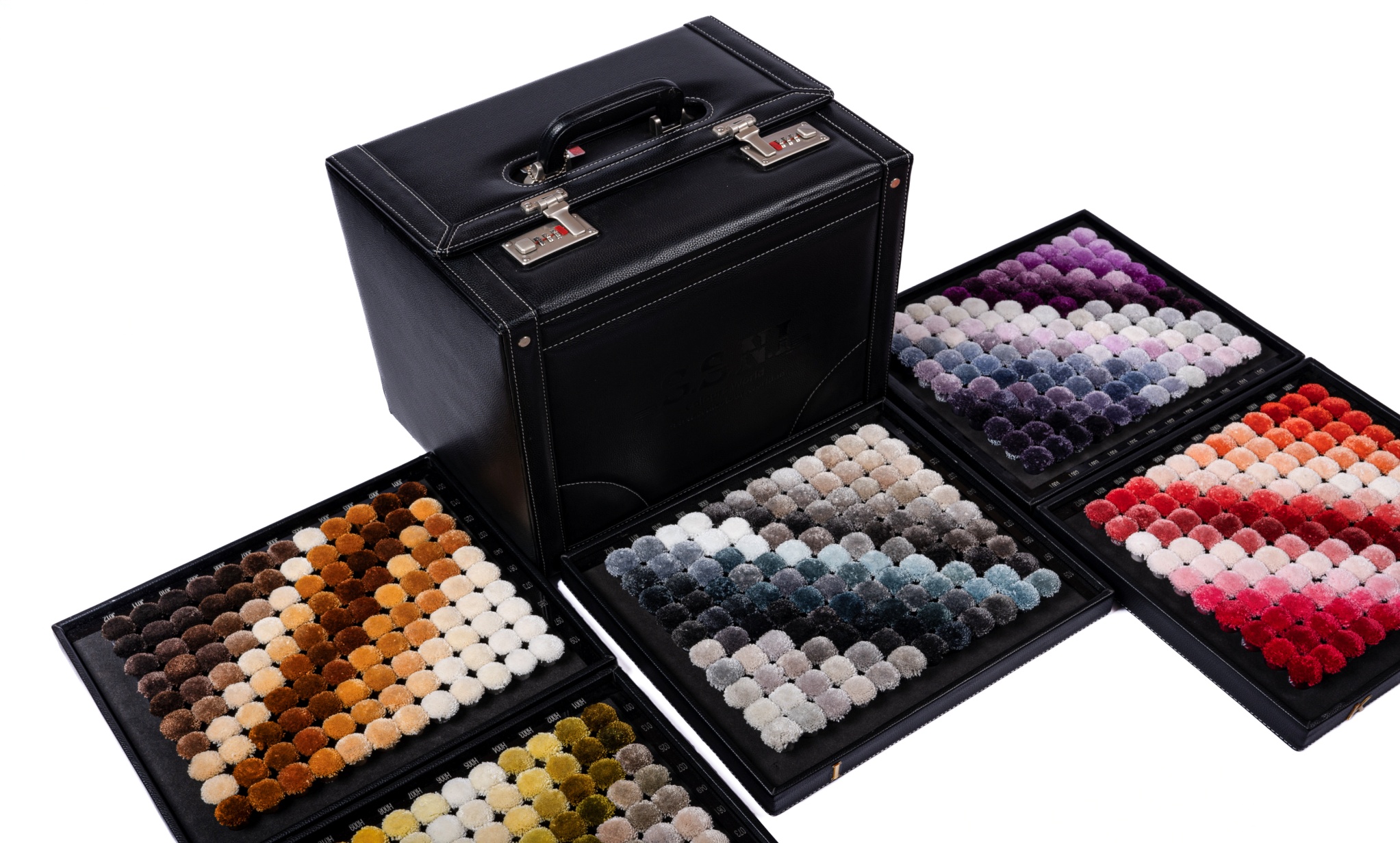 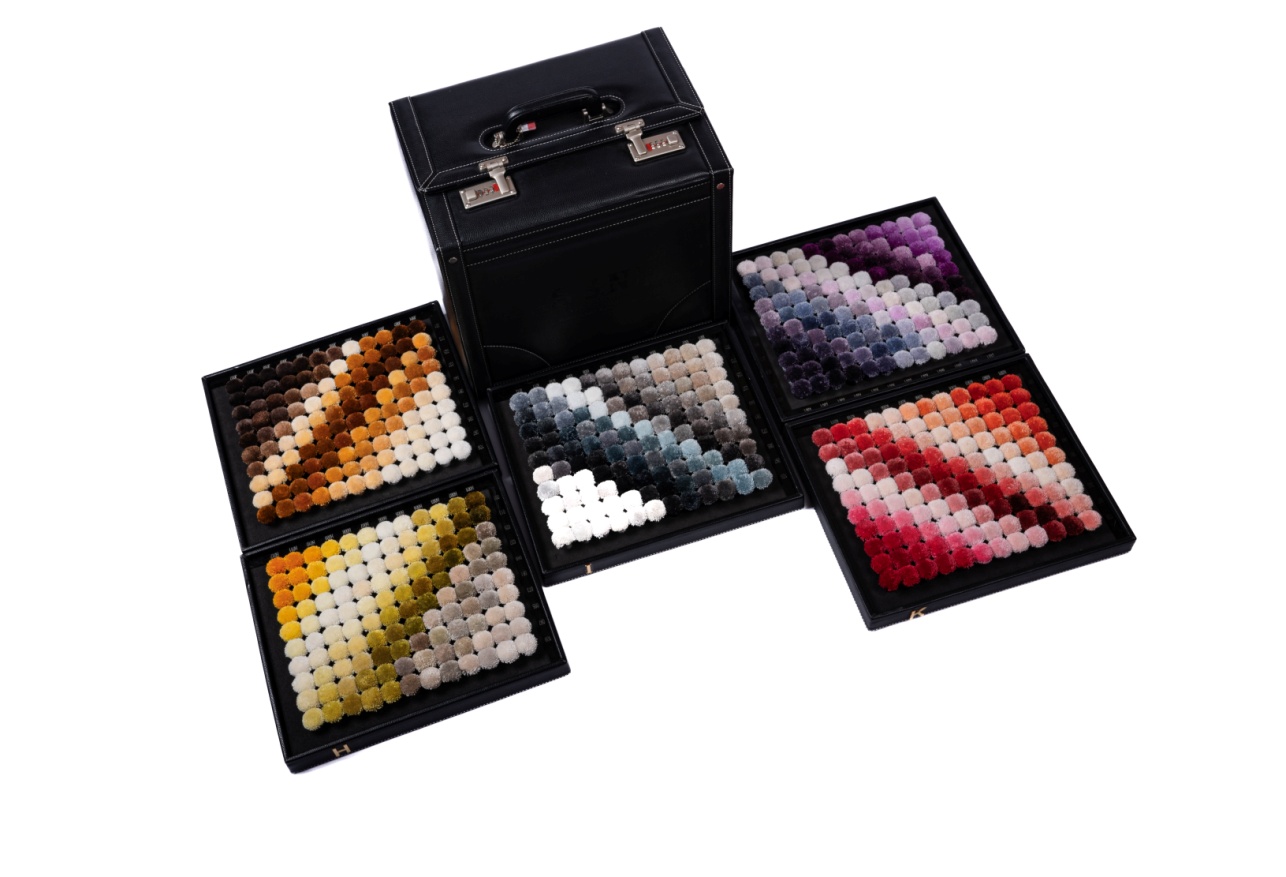 SSNI 600&600A SERIES SHADES IN PET RECYCLE YARN A new collection other than viscose and wool in our collection PET Recycle yarn which diversify more yarn options It is very compact , Stylish and versatile color reference system
600 SHADES IN PET yarn
600-A SHADES IN PET yarn
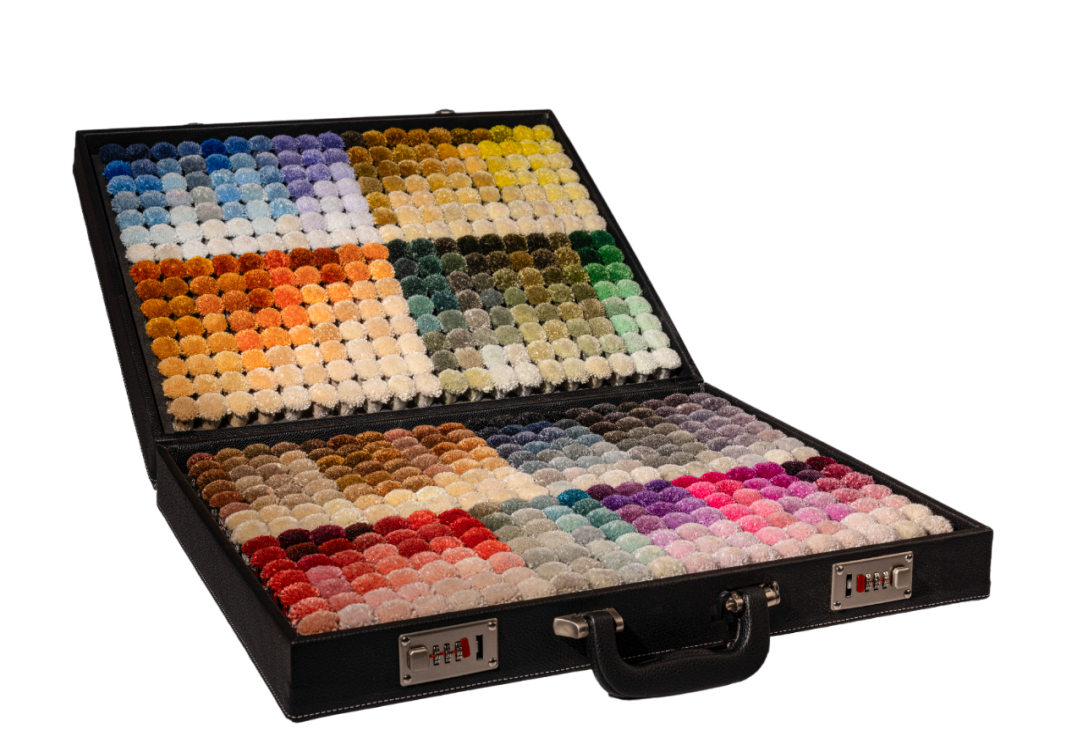 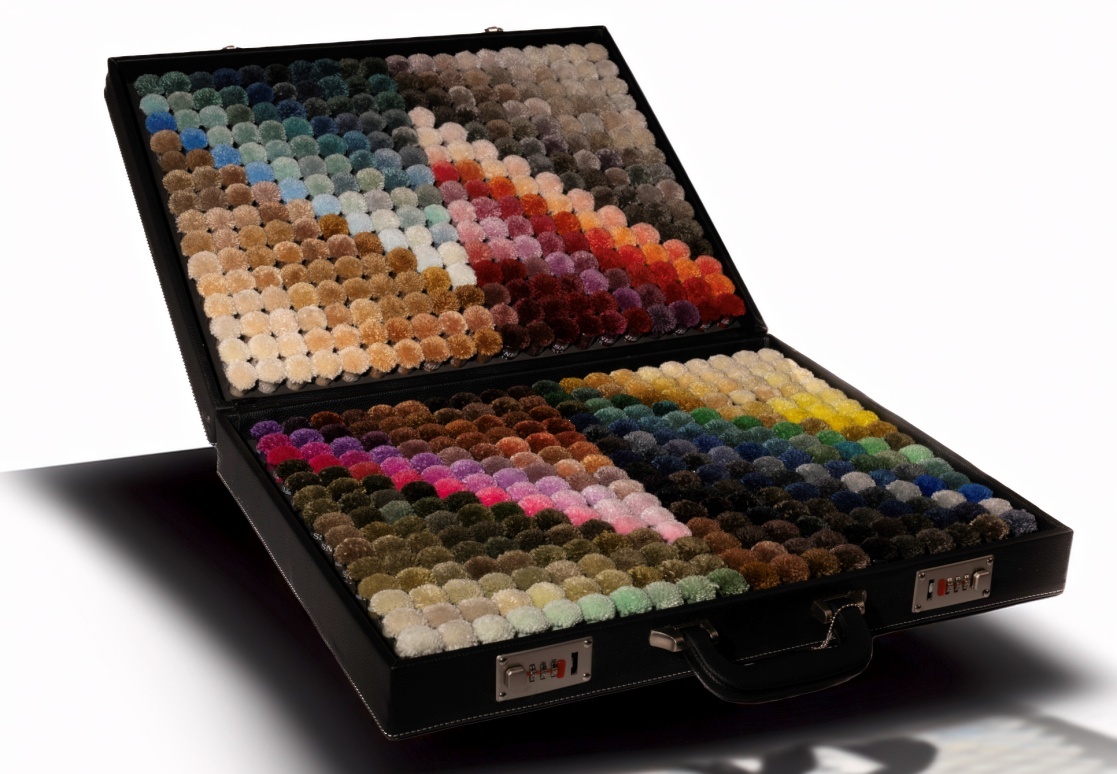 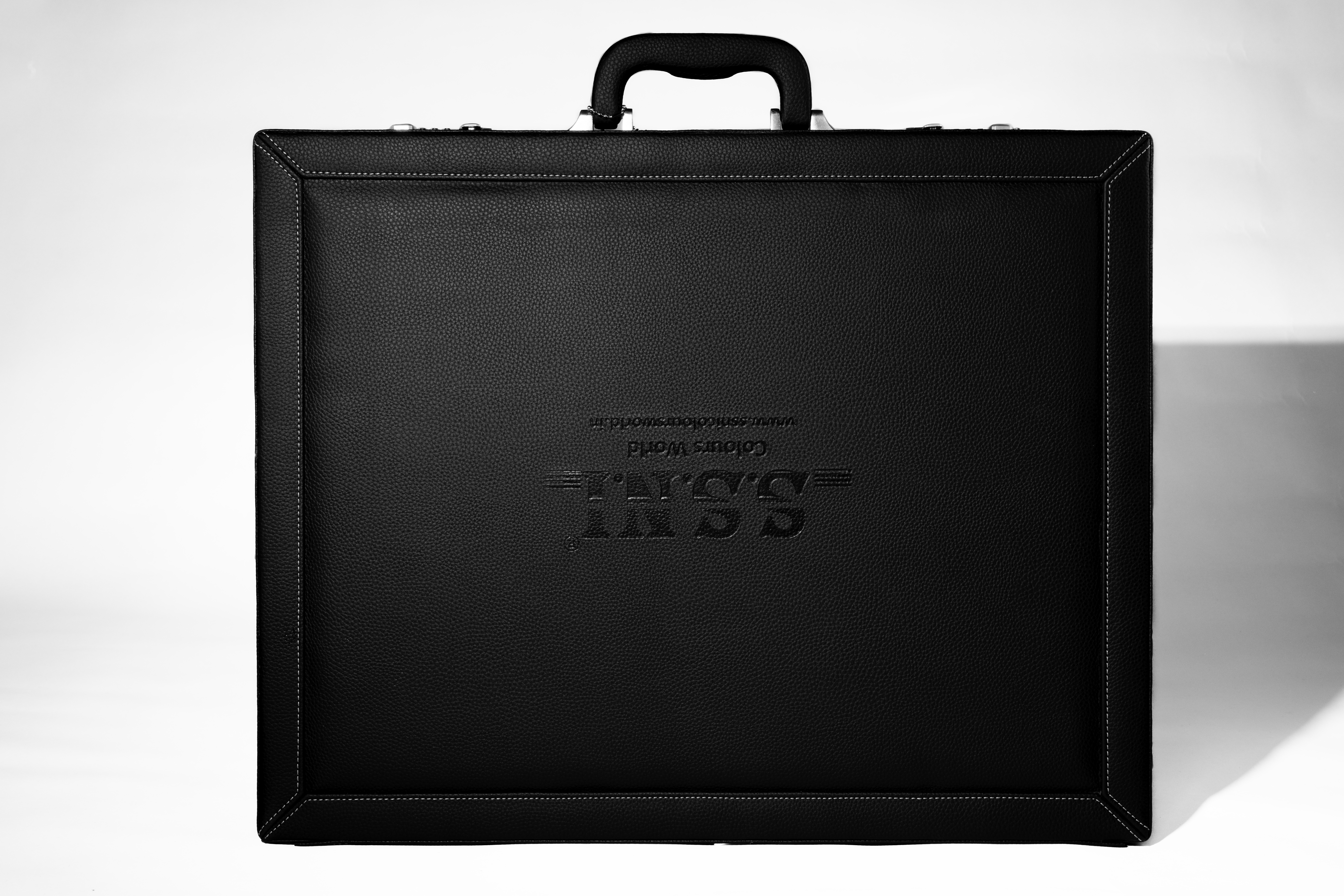 SSNI 242&120 SERIES SHADES IN PET recycle YARN A Shiny and elegant collection of 242 &120 shades(Bright Colors) in PET Recycle Both are very convenient to use due to its easy reference numbers and organized placing of different group of shades
242 no. of SHADES
120 no. of SHADES (BRIGHT COLORS)
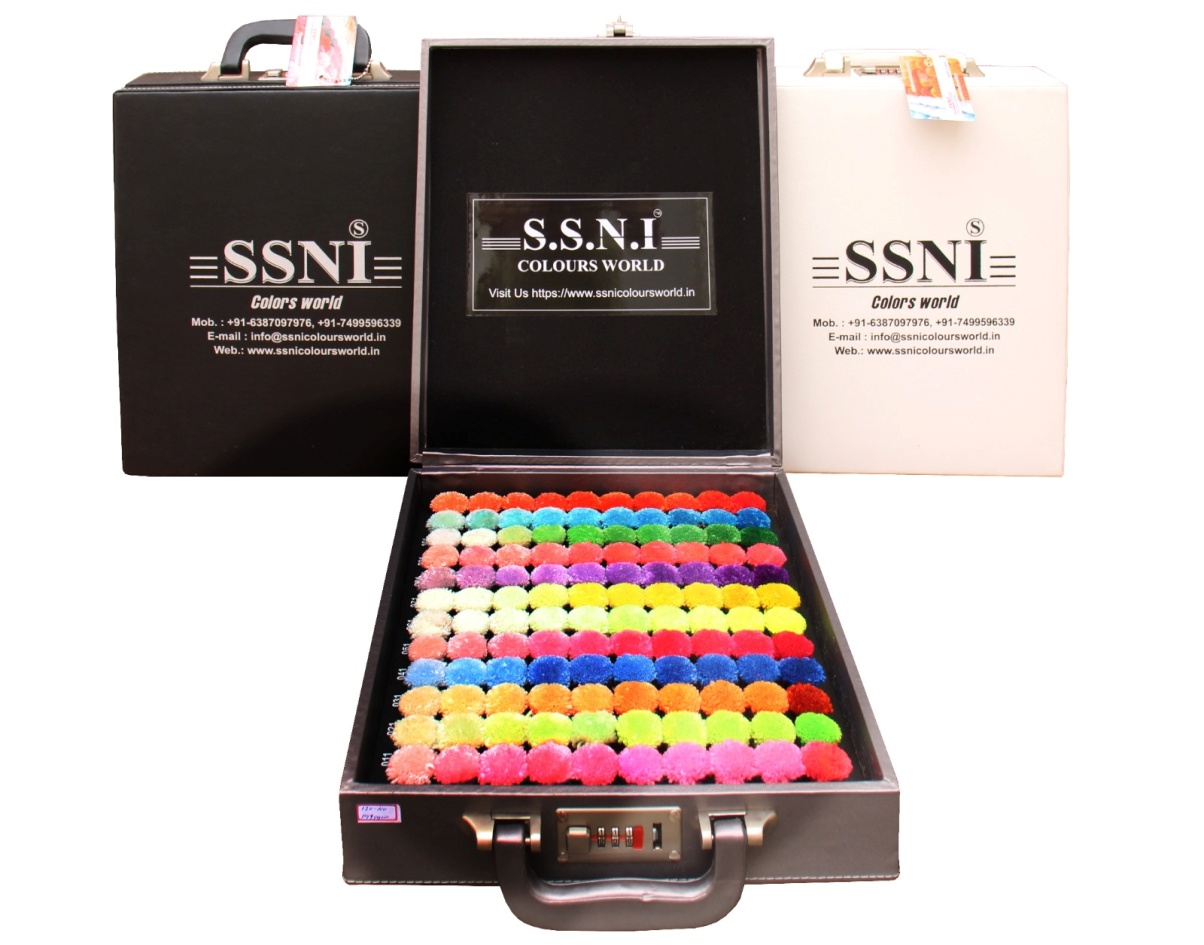 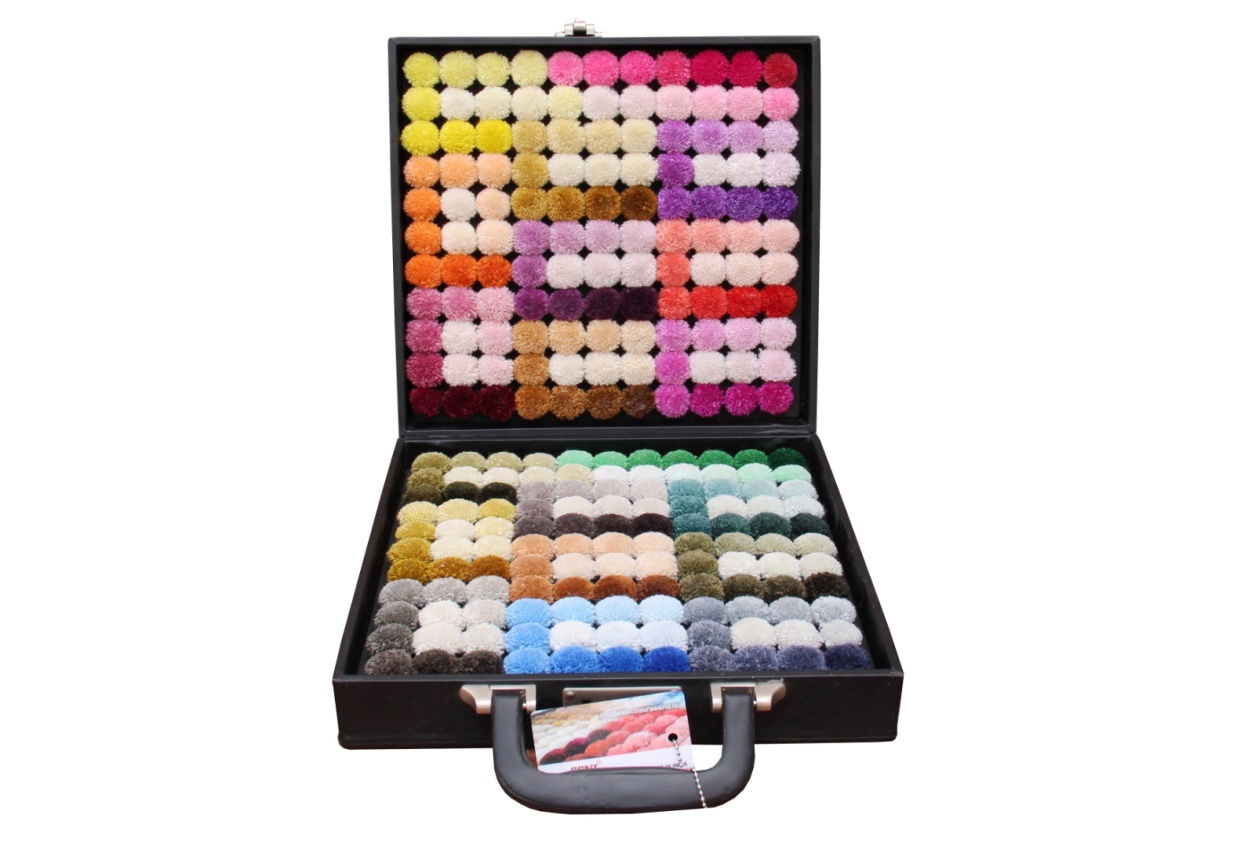 SSNI 600 SHADES IN RAYON (SILK)
Our latest of shiny and elegant collection of 600 shades in Rayon silk , normally known as bamboo silk which is very convenient to use due to its easy reference numbers and organized placing family wise of each shades and split into 5 trays and each tray has 120 shades
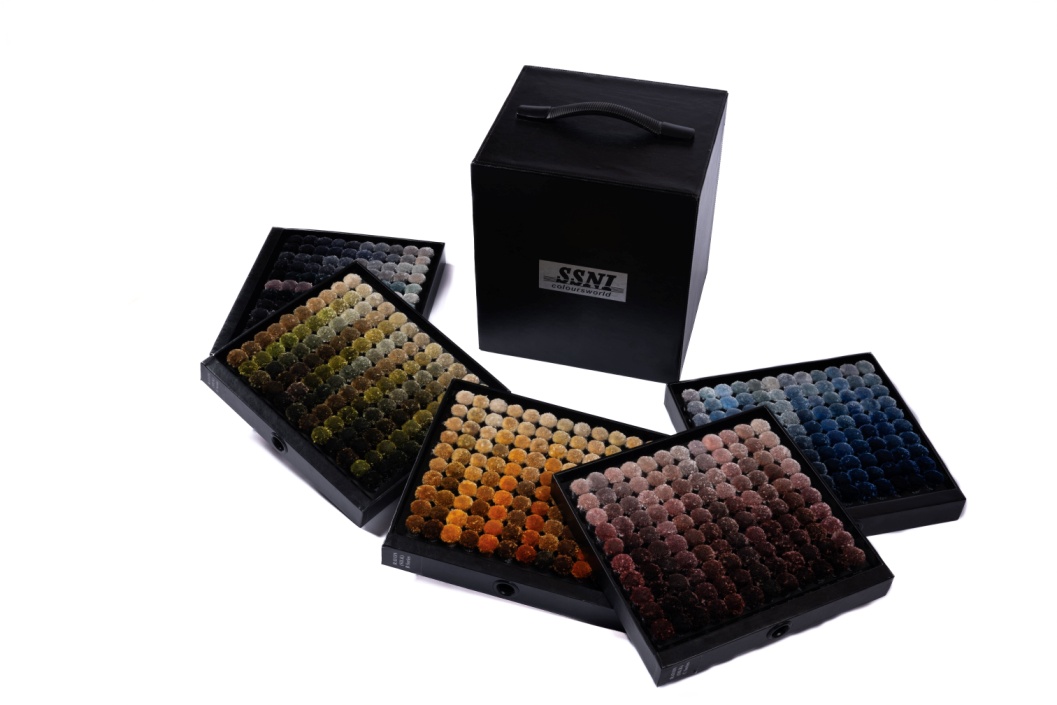 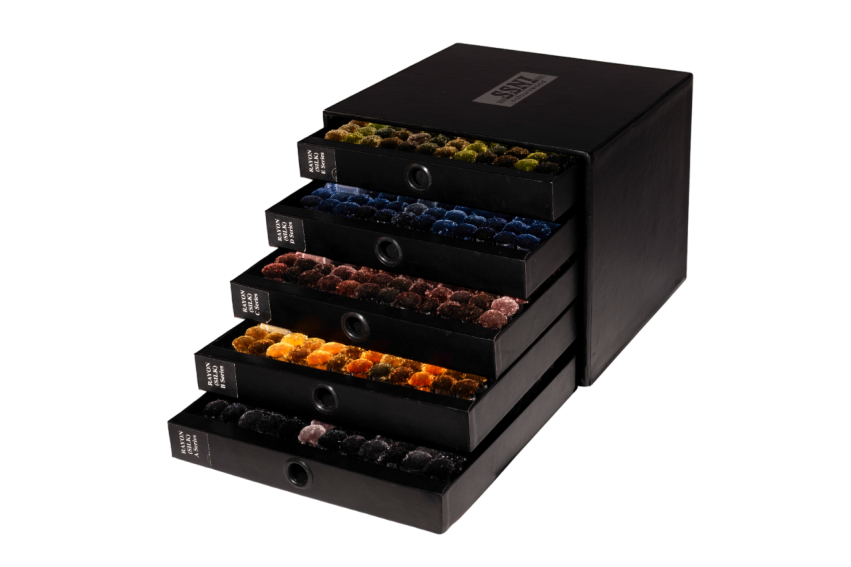 SSNI 600 SHADES IN nylon (polypropylene)
Our latest of shiny and elegant collection of 720 shades in Nylon , normally known as Polypropylene which is very convenient to use due to its easy reference numbers and organized placing family wise of each shades and split into 5 trays and each tray has 144 shades
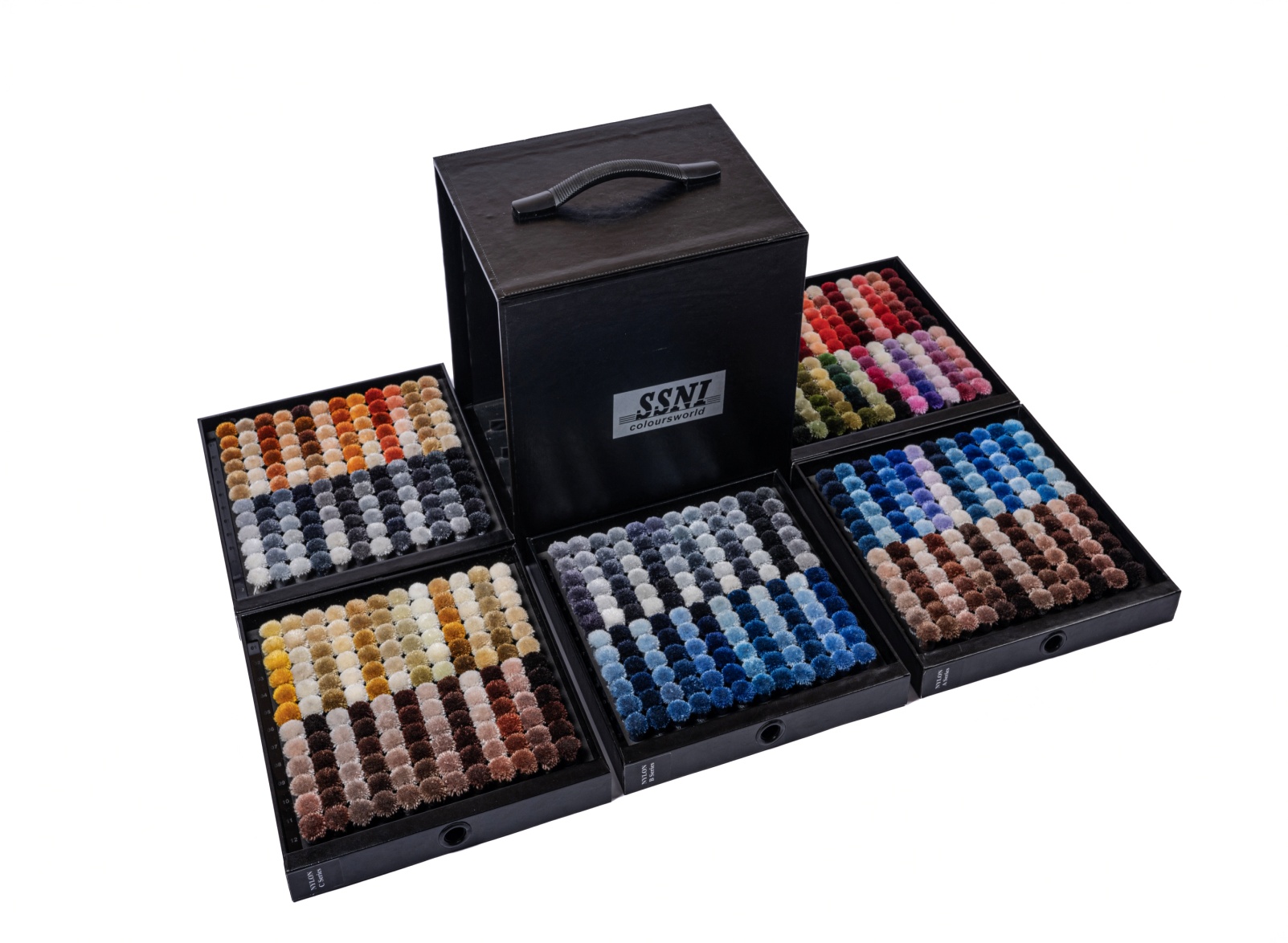 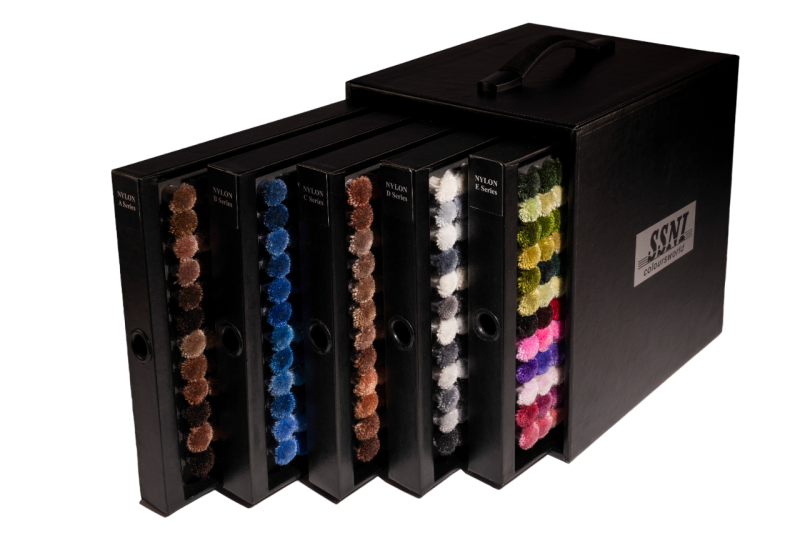 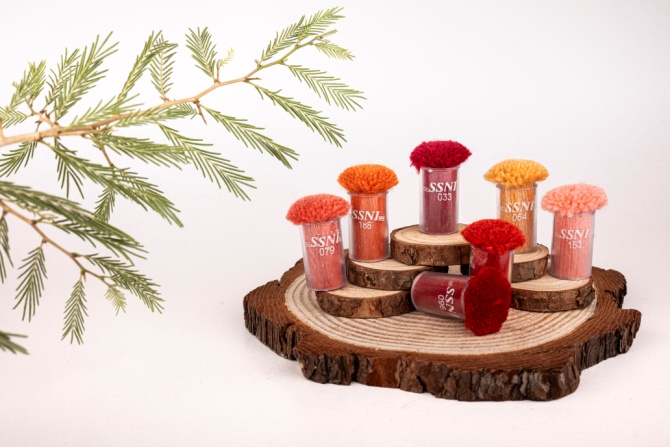 SSNI 150 SHADES IN wool (grey tones)
Our latest and trending of wool shades in grey tones in suitcase box which is very much portable and easy to travel and it will give your rugs to a attractive look  with neutral taste
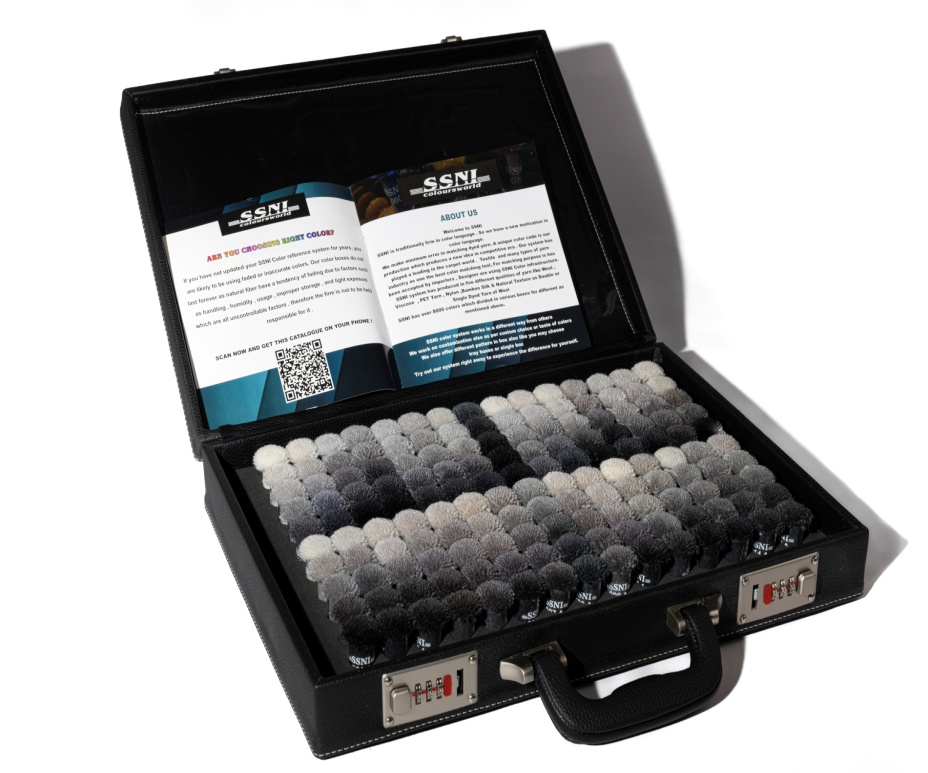 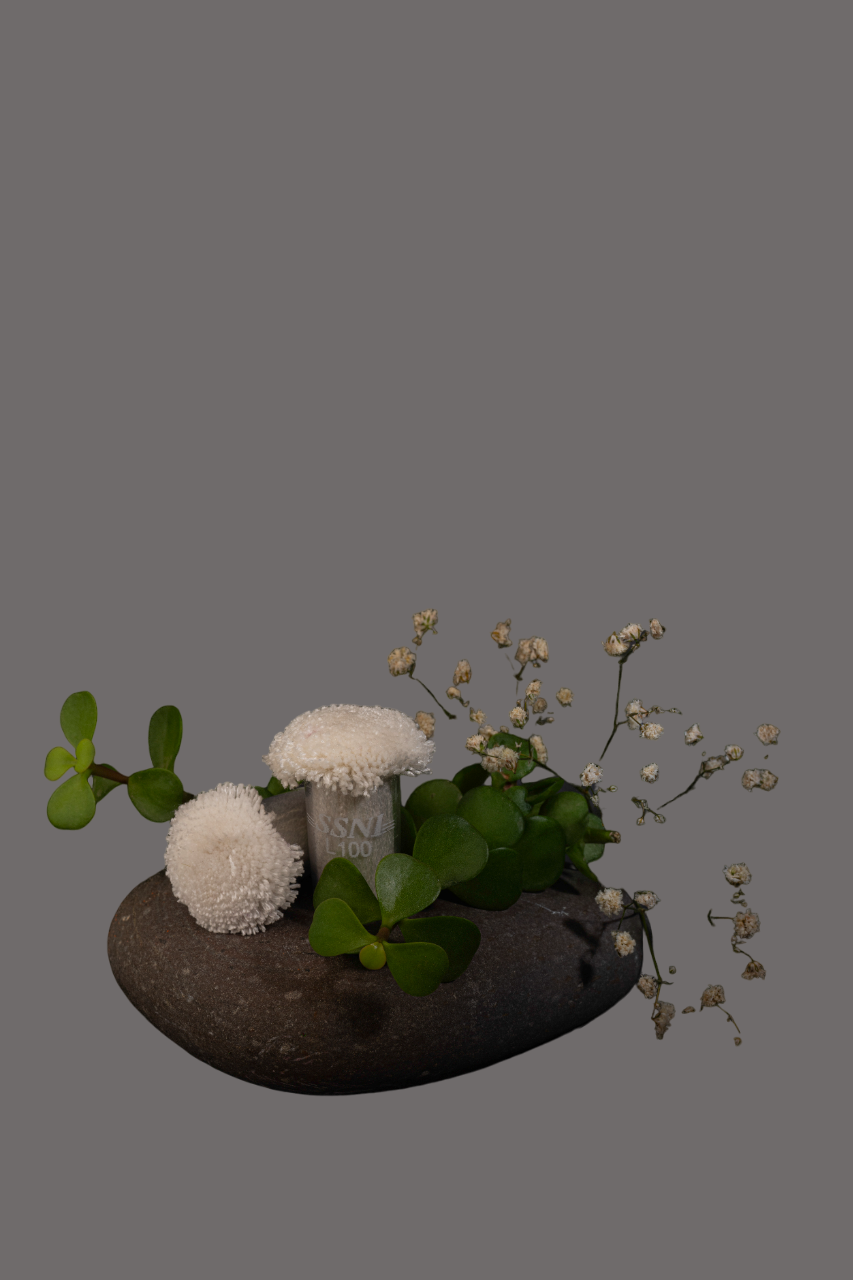 CUSTOMIZATION OF BOXES ACCORDING TO CLIENT  requirements
You can design your color system by choosing your own preferred range of colors from SSNI COLOURS WORLD library or you can also add your existing range of colors in a compact box of your choice . Our professional designing team helps to execute your vision , your imagination , and your concept into a beautiful , unique and original customized box with your size of pom’s and your company’s logo printed on the pom’s and on the box as well which is perfectly designed to your personal style
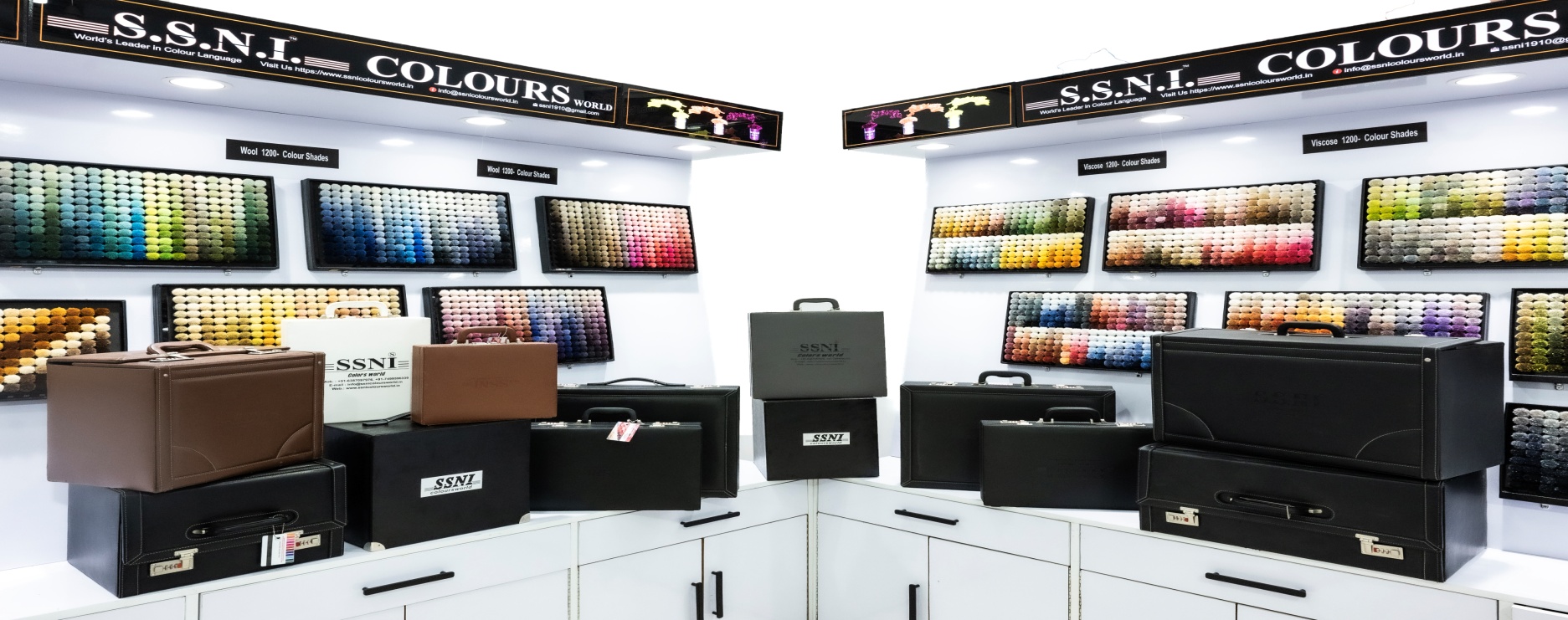 SCAN  THE  QR  CODE  TO  DOWNLOAD  THIS  CATALOUGE
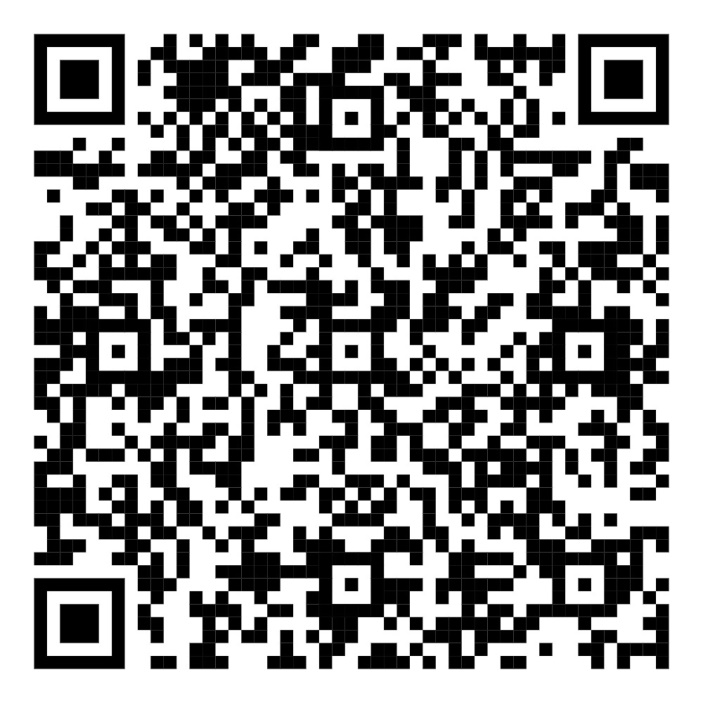 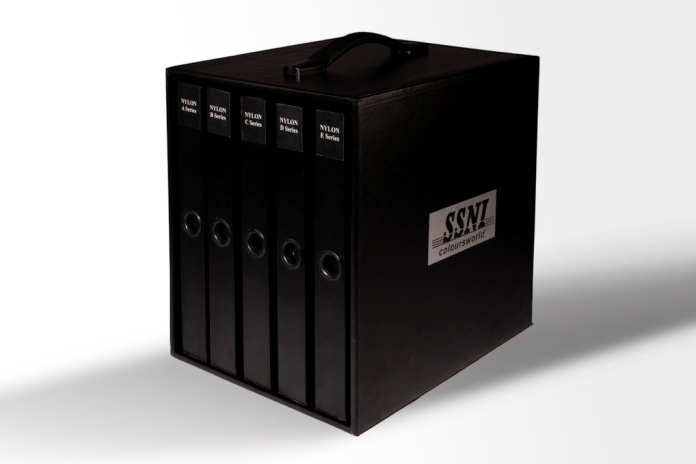 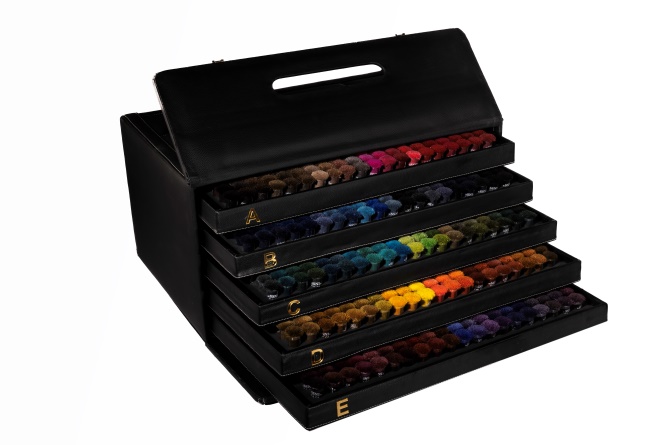 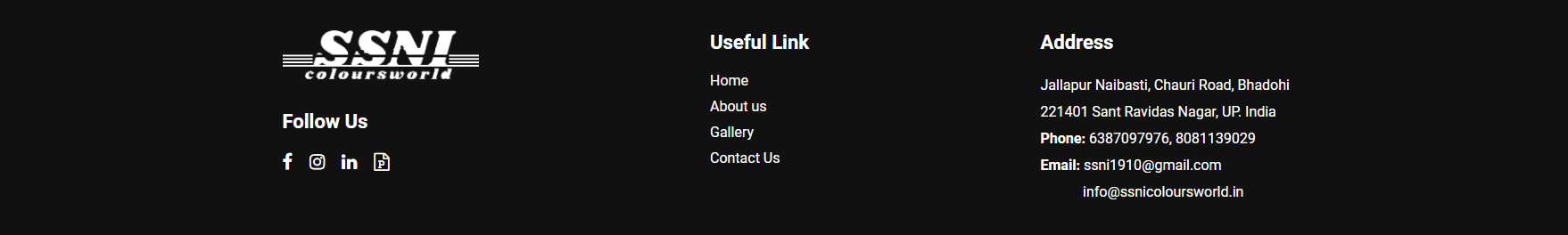 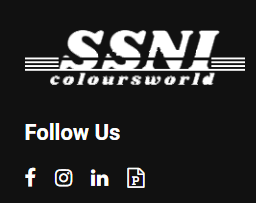 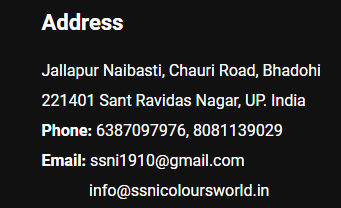 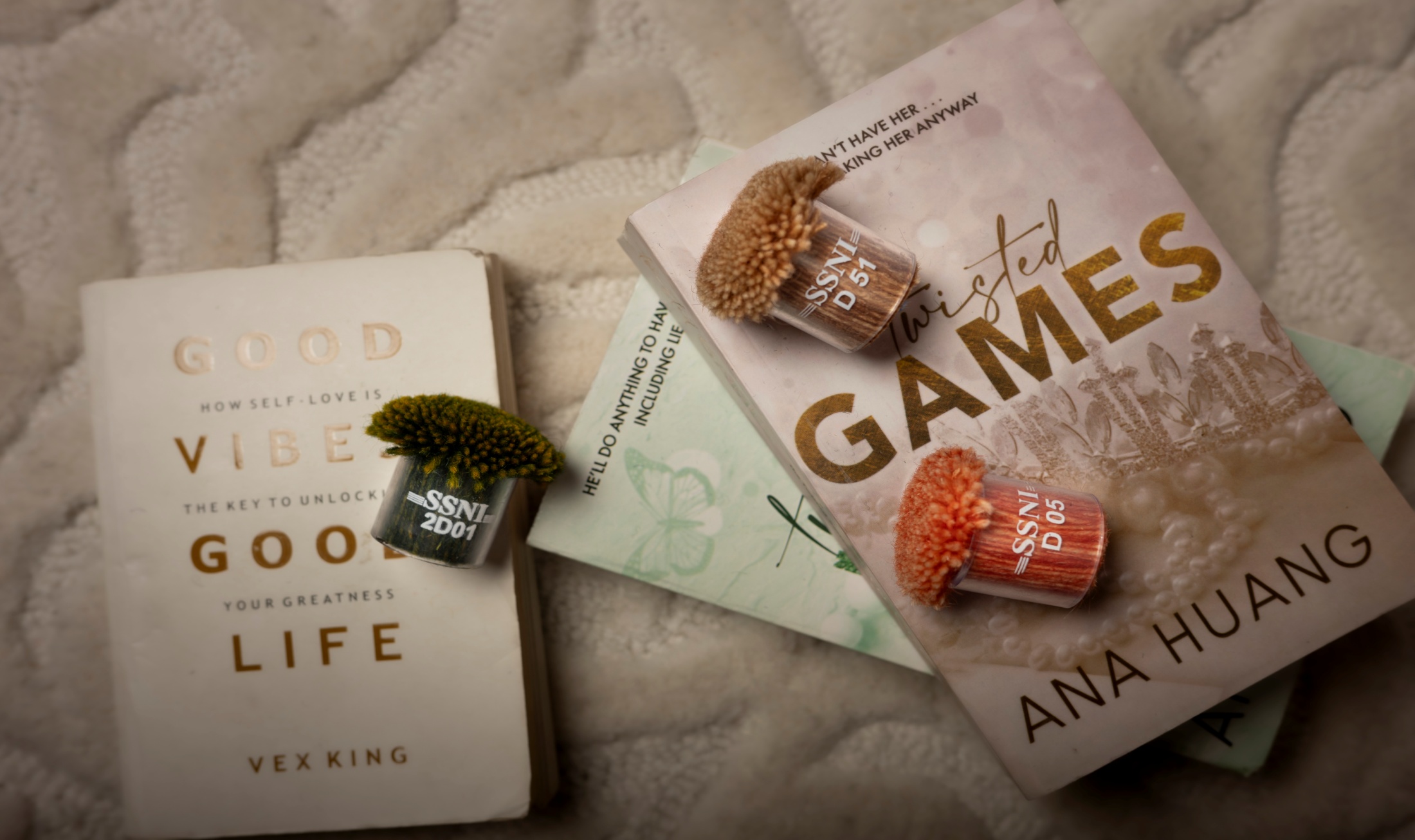